Epidemiologia da Atividade Física
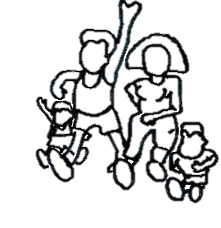 Bruna Trindade
Daniela Miranda
The Lancet
Revista Científica (medicina)
1. Repensando nossa abordagem à atividade física
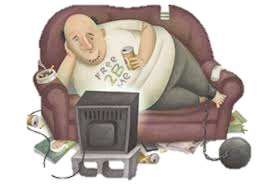 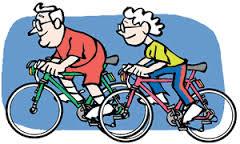 1. Repensando nossa abordagem à atividade física
Saúde
Doenças
Atividade Física
1. Repensando nossa abordagem à atividade física
Inatividade física causa 9% das mortes prematuras.
Atividade física promove bem estar e qualidade de vida.
Atividade Física no contexto da obesidade.
Saúde
Doenças
Atividade Física
1. Repensando nossa abordagem à atividade física
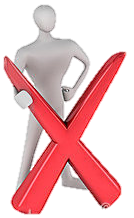 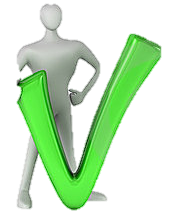 1. Repensando nossa abordagem à atividade física
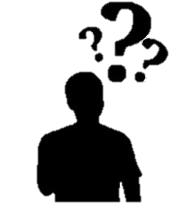 Mudanças Sociais
1. Repensando nossa abordagem à atividade física
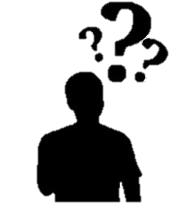 1. Repensando nossa abordagem à atividade física
Mudanças Ambientais
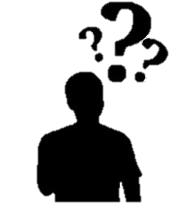 Mudanças Sociais
Aconselhamento
Mudanças Sociais
1. Repensando nossa abordagem à atividade física
Mudanças Ambientais
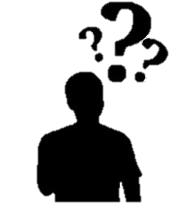 2. Somente atividade física não é suficiente!
2. Somente atividade física não é suficiente!
2. Somente atividade física não é suficiente!
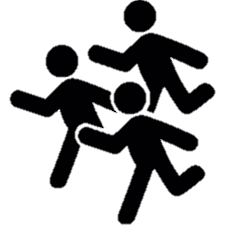 2. Somente atividade física não é suficiente!
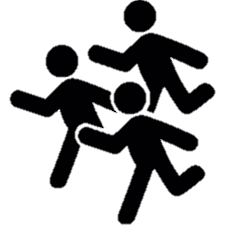 2. Somente atividade física não é suficiente!
ATIVIDADE FÍSICA
2. Somente atividade física não é suficiente!
2. Somente atividade física não é suficiente!
2. Somente atividade física não é suficiente!
Introdução
Objetivo
$
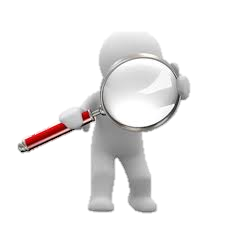 Métodos
Métodos
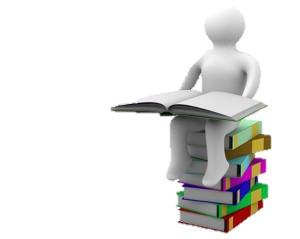 Métodos
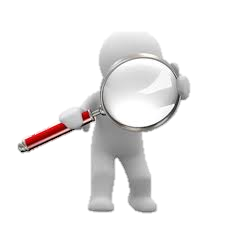 Métodos
Um DALY : um ano de vida saudável perdida.
Resultados
Resultados
Resultados
Resultados
Resultados
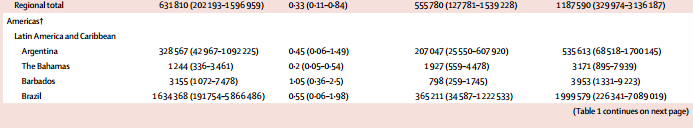 Resultados
Resultados
Comentário
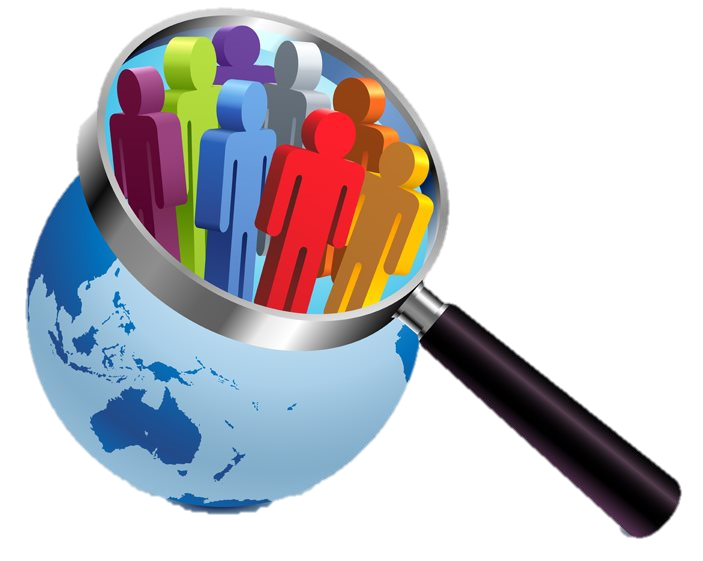 Obrigado!